Informačno-vzdelávacie   centrum
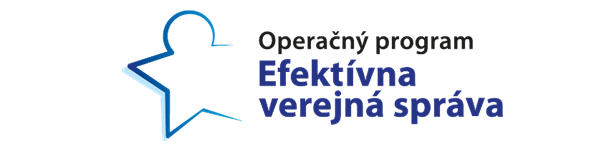 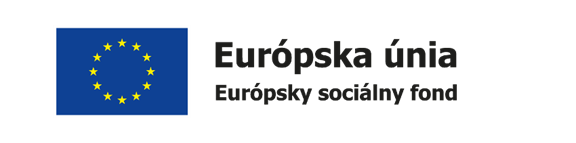 Kokava nad Rimavicou
Ciele informačného –vzdelávacieho centra
zintenzívniť podporu občianskeho aktivizmu   rómskej menšiny 
  integrácia a zapájanie sa do vecí majoritnej    spoločnosti na kultúrnej , ekonomickej a politocko-legislatívnej úrovni
 poskytnutie priestoru pre zasadnutia a činnosti komunitných platforiem Rómov
 realizovanie rôznych stretnutí pri okrúhlom stole, worshopov, diskusií s odborníkmi a iné.
Poskytovanie služieb v rámci centra
Odborné poradenstvo /právne, ekonomické, mediálne/
Konzultačné činnosti 
Internetová čitáreň, študovňa
Kopírovacie a tlačiarenské služby
Poskytovanie kontaktov na relevantné inštitúcie na lokálnej /regionálnej/celoštátnej úrovni
Cieľová skupina
predstavitelia miestnej a regionálnej                  samosprávy (starostovia, župan)
  zamestnanci MNO 
  rómski aktivisti (rôzne vekové skupiny )
  rómske obyvateľstvo
Stránky Informačno-poradenského centra a sídlo
Pondelok     	16:00hod. - 18:00hod.
Streda          	16:00hod. - 18:00hod.
Štvrtok         	16:00hod. - 18:00hod.

Sídlo kancelárie informačno-vzdelávacieho  centra
   
Nám. 1. Mája č.29, 985 05 Kokava nad Rimavicou

Všetky služby centrum poskytuje zdarma
Informačno-poradenské centrum Kokava nad rimavicou
Ďakujem za pozornosť